Формирование антитеррористического сознания молодежи как фактор противостояния террористической идеологии
1. Проблема сознания в современной психологической науке
2 Стратегии деструктивного воздействия на сознание личности
3. Эмпирический анализ представленности проблемы терроризма в сознании молодежи
Массовое распространение экстремистской идеологии в молодежной среде обусловлено комплексным воздействием негативных социальных и психологических факторов, которые усугубляются возрастной спецификой представителей данной среды: 
обостренной страстью к общению с эффектом группирования; 
склонностью к самоутверждению и, как следствие, к рискованному поведению; 
стремлением к самостоятельности и отрыву от семьи (школы, вуза). 
Эти факторы, умело эксплуатируются идеологами террористических организаций, стремящимися вовлечь в свои ряды все больше новых последователей. Скрытое воздействие, не осознаваемое молодыми людьми как манипуляция, подавляет критическую реакцию, блокирует работу защитных механизмов психики, в результате чего принимается нужное инициатору решение, направленное на разрушение целостности позитивной психологической структуры индивида и общества.
На современном этапе развития общества, характеризующимся, в частности, высоким уровнем информационных технологий, полностью оградить молодежь от манипулятивного воздействия экстремистских идеологов не представляется возможным. Противодействие современному терроризму требует исключительно системных действий, важнейшей составляющей которых, наряду с комплексом государственных мероприятий, должна стать активная социальная позиция самой молодежи, развитие ее сознания (способности к самоуправлению, противостоянию внешнему давлению, к успешной социально-экономической адаптации). От правовой культуры, политической зрелости и специфики экономического мышления молодежи зависит точность оценки темпов и направления общественного развития, что обостряет и усиливает актуальность и значимость проблемы исследования.
К теоретическим основам исследования сознания обращались ведущие отечественные и зарубежные ученые – К. А. Абульханова- Славская, Л. С. Выготский, В. П. Зинченко, А. Н. Леонтьев, С. Л. Рубинштейн, В. Вундт, И. Гербарт, У. Джемс, Дж. Уотсон, З. Фрейд, Ж. Ламерти и др. Исследование сознания в период социально-экономических изменений проводили О. С. Дейнека, Т. В. Дробышева, А. Л. Журавлев, Ю. М. Забродин, А. Б. Купрейченко, И. М. Осипенко, В. П. Позняков. Сознание субъектов экономической деятельности в последние десятилетия исследовалось Т. Ю. Базаровым, А. Л. Журавлевым, А. Д. Карнышевым, А. И. Китовым, А. Б. Купрейченко, С. В. Малаховым, В. П. Позняковым, В. П. Ростовским, А. В. Филипповым, П. Н. Шихиревым и др.
Исследователи, работающие над проблемой деструктивного воздействия и поведения, – Е. Н. Волков, А. Л. Дворкин, Е. С. Доценко, Ф. Зимбардо, Р. Лифтон, Б. Ф. Поршнев, С. Хассен, Р. Чалдини, Э. Шостром, С. Н. Шпильрейн – приводят свои классификации деструктивности личности, методов и технологий выявления деструкций, детерминирующих факторов и методов «измерения».
Теоретические основы деструктивности («инстинкта разрушения») рассматривались в работах ряда отечественных и зарубежных авторов – А. Е. Личко, Ю. В. Попова, П. И. Сидорова, М. Эриксона, Л. Шлебуш). При исследовании деструктивности используются различные теоретические и методологические подходы, концепции и модели, объясняющие причины возникновения и развития деструктивного поведения (Л. С. Выготский, Б. В. Зейгарник, Д. Н. Исаев, В. В. Ковалев, А. Ф. Лазурский, И. И. Мамайчук, Л. Пожар, С. Я. Рубинштейн, В. А. Худик, Р. Дж. Мерсер, Д. Р. Метц, Д. Штейнберг, Р. Хаскинс, Р. А. Гарднер и др.). В рамках изучения психического дизонтогене- за особый смысл приобретает проблема поведенческих расстройств (Л. П. Блонский, Ш. Бюлер, Л. С. Выготский, А. Гезелл, М. Кле, И. С. Кон, Г. Крейг, М. Мид, Н. Ньюкомб, Ж. Пиаже, Д. Б. Эльконин, Э. Эриксон). В настоящее время основным направлением в изучении психологии терроризма за рубежом выступает системный подход (Н. Винер, У. Эшби, Л. Берталанфи, О. Ланге) и структурно-функциональный подход (Д. Истон, С. Липсет). Часто исследователи обращаются и к методам сравнительного анализа (С. Либерсон, М. Армер). Среди отечественных ученых данную проблему изучали С. А. Гончаров, Д. В. Ольшанский, К. Н. Салимов, А. В. Соснин, Т. А. Нестик, И. В. Сыромятников, А. В. Юревич.
1. Проблема сознания в современной психологической науке
Можно выделить следующие определения сознания:
некая самоочевидная, неоспоримая субъективная данность, сигнализирующая человеку о его собственных психических переживаниях (Р. Декарт);
взаимодействие представлений (И. Гербарт);
постоянно изменяющийся поток впечатлений (У. Джемс);
часть процессов поведения, которая может быть вызвана или заменена словами, т. е. вербализована (Дж. Уотсон);
паутина, сотканная из значений (или смысла) слов (М. Вебер);
психическая причинность (В. Вундт);
восприятие и понимание окружающего (В. Даль);
особая функция мозга, благодаря которой человек приобретает знания о природе и самом себе (Ж. Ламерти);
отношение к среде (К. Маркс) и т. д.
Джемс выделил четыре основных состояния сознания. Оно выступает частью личного опыта, обладает изменчивостью, представляет непрерывную последовательность ощущений, которые после осознания принимаются или вытесняются из сознания (Джемс, 1991).
 Некоторые исследователи трактуют сознание лишь как условие протекания психических процессов. Такова, в частности, позиция В. Вундта, который полагал, что сознание – это причинность, и поэтому мы не можем познать его сущность, а все попытки дать определение сознания приводят к тавтологии или описанию функций сознания, а не самого сознания (Вундт, 1912).
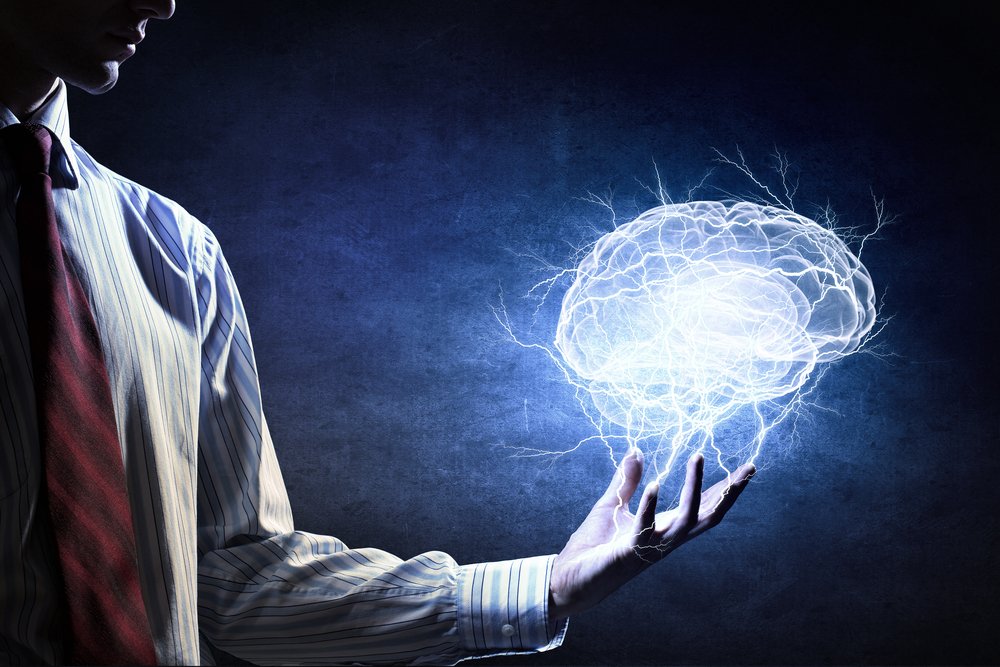 2. Стратегии деструктивного воздействия на сознание личности
Воздействие на психическое состояние, чувства, мысли и поступки других людей с помощью психологических средств (вербальных, паралингвистических или невербальных) составляет сущность психологического влияния. 
Все виды психологического влияния, описанные в научной литературе, можно свести к следующим позициям: убеждение, самопродвижение, внушение,  заражение, пробуждение импульса к подражанию, формирование благосклонности, просьба, принуждение, деструктивная критика, манипуляция (Е. Н. Волков, Г. В. Грачев, А. Л. Дворкин, К. Джиамбалво, Е. Л. Доценко, Е. В. Змановская, Р. Лифтон, Дж. Макдауэлл, И. К. Мельник, Е. В. Сидоренко, Д. Стюарт, С. Хассен, Н. Ю. Хрящева, Р. Чалдини, В. П. Шейнов, Г. Шиллер и др.).
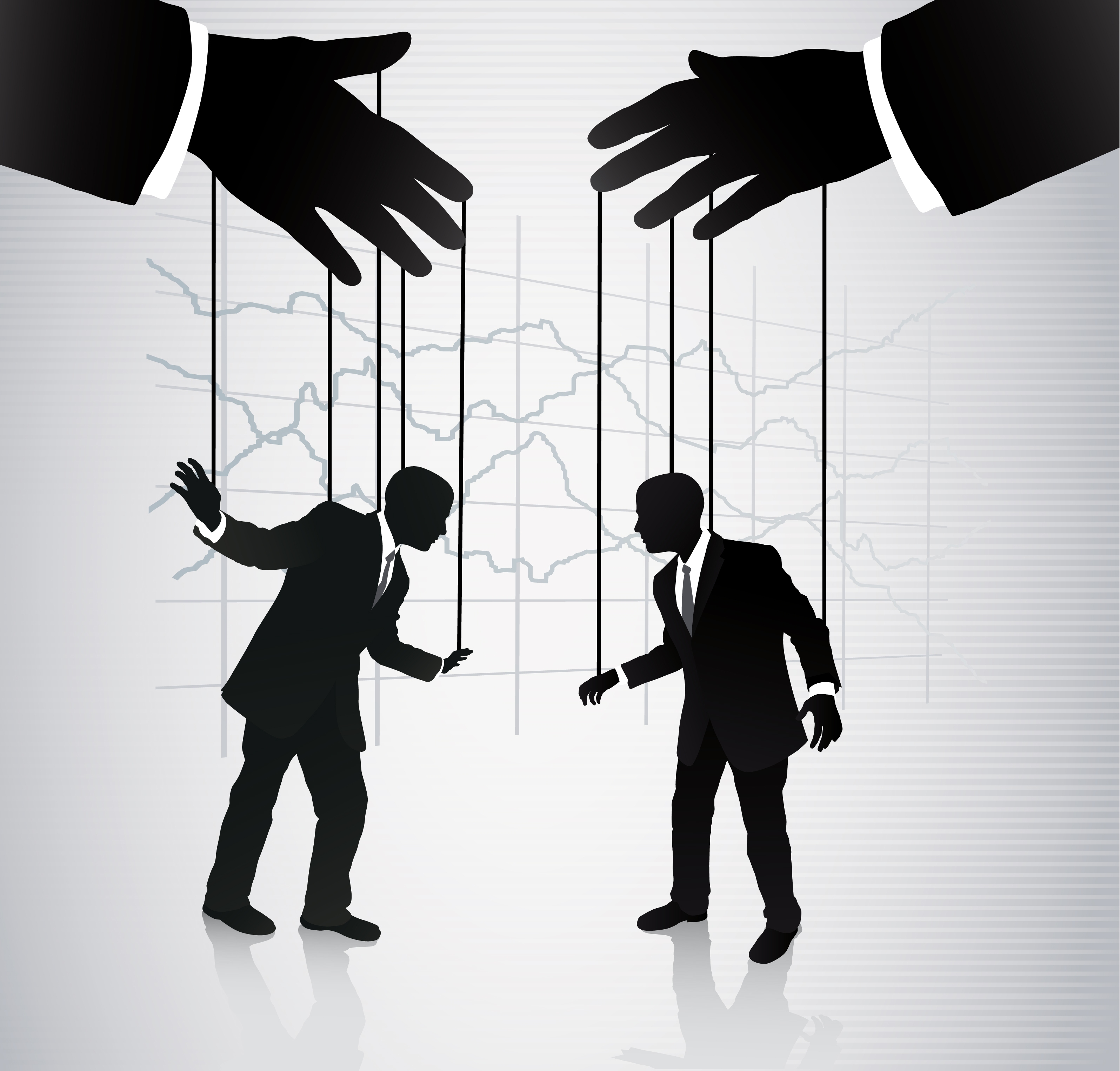 Манипуляция рассматривается как скрытое от адресата побуждение его к переживанию определенных состояний, изменению установок, принятию решений и выполнению действий, необходимых для достижения инициатором своих целей. Характерным признаком манипуляции является «присвоение» адресатом мыслей, чувств, решений и действий, инициированных манипулятором, и принятие ответственности за них.
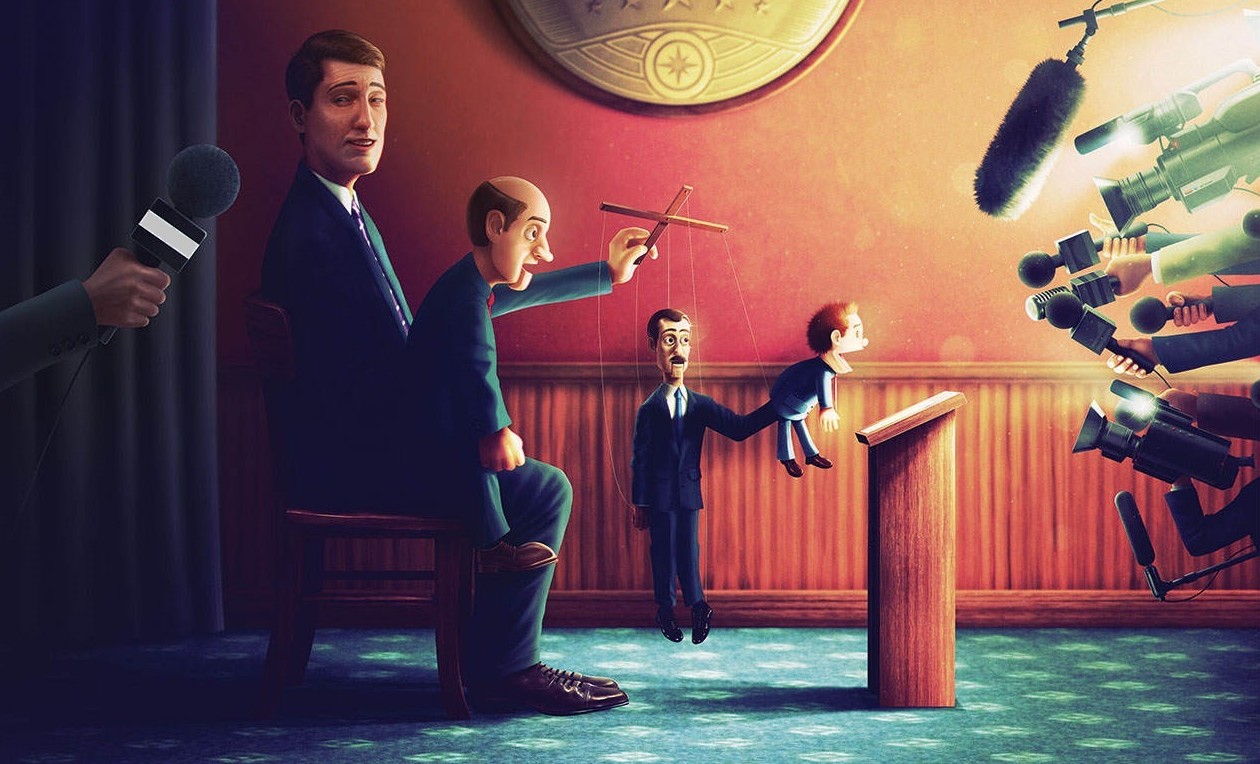 3. Эмпирический анализ представленности проблемы терроризма в сознании молодежи
Несмотря на ряд предпринимаемых государством и правоохранительными органами усилий, продолжается рост преступлений экстремистской направленности, представляющих серьезную угрозу стабильности и общественной безопасности нашей страны. Согласно исследованиям ряда, российских ученых из аналитических служб ФСБ и данным зарубежных исследовательских центров, совокупный бюджет в сфере терроризма составляет ежегодно от 5 до 20 миллиардов долларов.
Возрастные особенности развития молодежи от 15 до 20 лет заключаются в стремлении к самоутверждению, в формировании ценностных ориентаций и мировоззрения, в решении задач самоопределения и выбора своего жизненного пути, в активной ориентации на принадлежность группе, в желании быть принятым референтной группой. Эти возрастные особенности делают молодых людей восприимчивыми к манипулятивному воздействию, эксплуатирующему специфические возрастные характеристики еще несформировавшейся личности.
В сознании молодых людей можно выделить эмоционально окрашенные реакции на террористические акты (злость, агрессия, страх) и эмоциональную оценку таких актов (беда, горе, грех, бессмыслица).
Значительная часть респондентов воспринимает терроризм как антиобщественное явление и говорит о психологической готовности к активному противодействию ему.
Незначительный процент молодых людей объясняет терроризм как проявление межрасовых конфликтов, что позволяет говорить о восприятии его как явления международного уровня.
Молодые люди выделяют множество причин развития терроризма в современном обществе, которые связанны с многочисленными психологическими, правовыми факторами, определяющими как общий характер развития терроризма, так и его отдельные специфические особенности.
Ведущим фактором, способствующим развитию терроризма, респондентами признается психологический, который проявляет себя в мотивах террористической деятельности, в личностных характеристиках террористов, в специфике психологического воздействия (внушение), в отсутствии взаимопонимания между людьми, в малосовместимых мировоззренческих позициях, в когнитивных особенностях восприятия мира и патопсихологических проблемах личности.